сравните эти две профессии
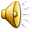 педиатр
окулист
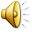 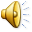 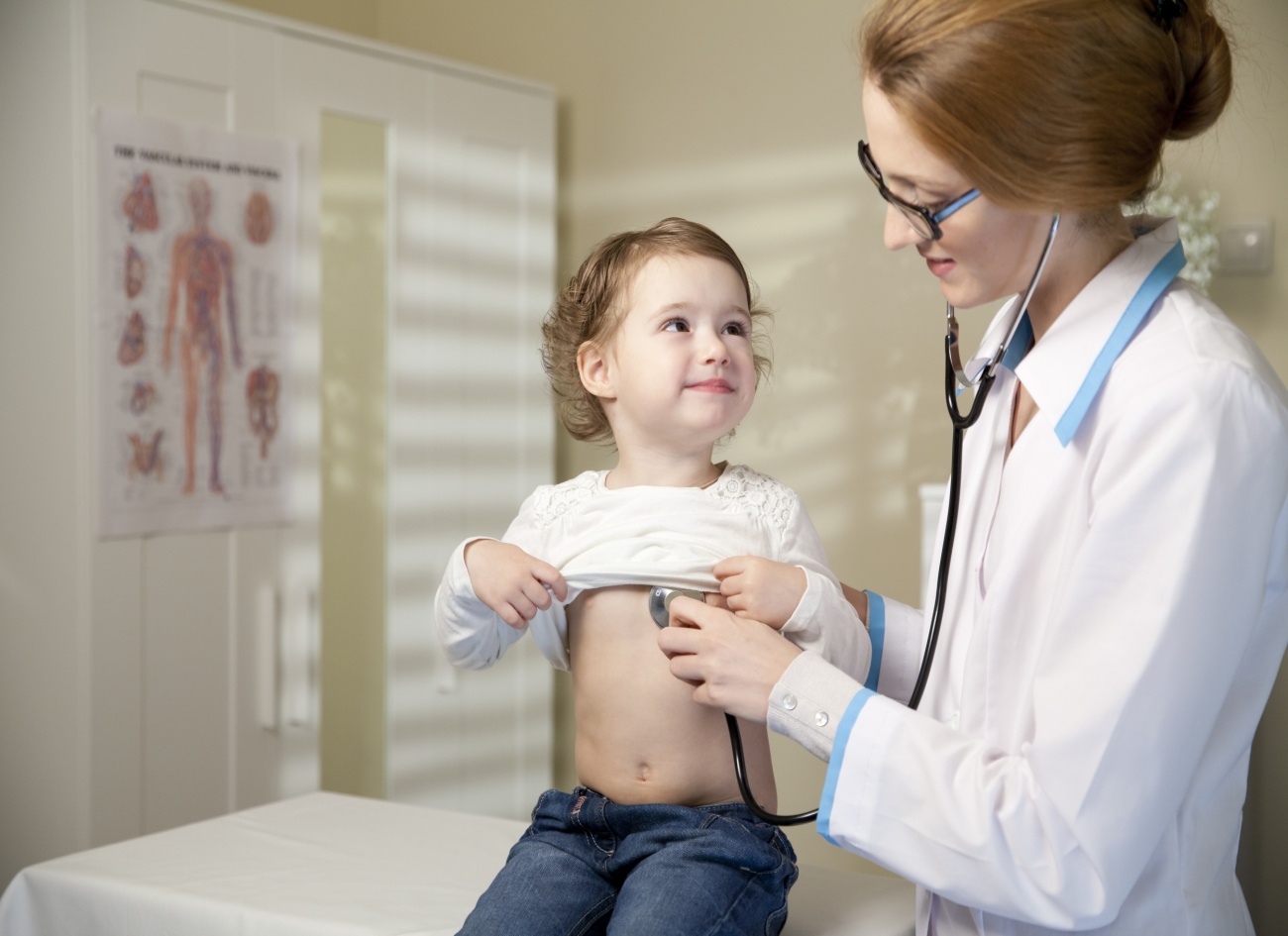 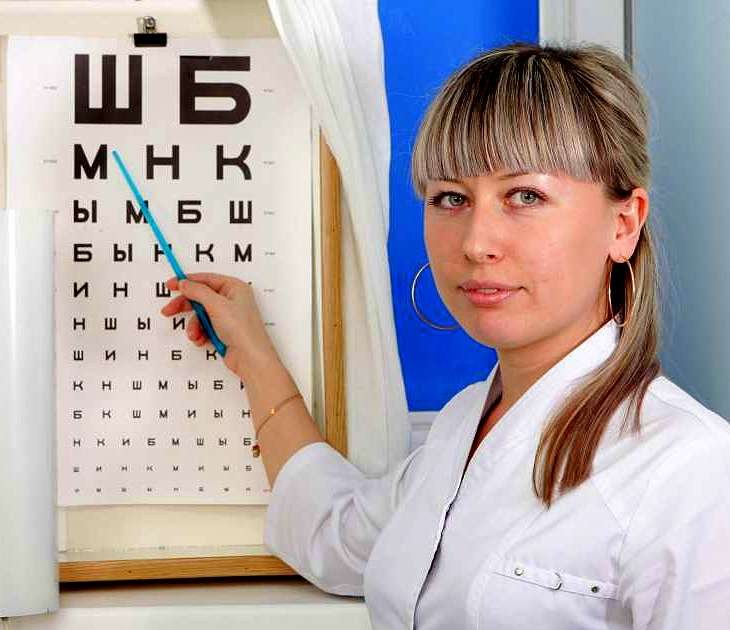 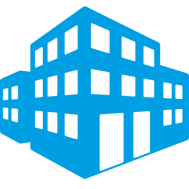 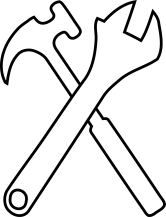 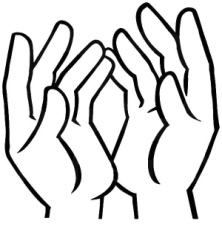 Чем похожи и отличаются эти две профессии
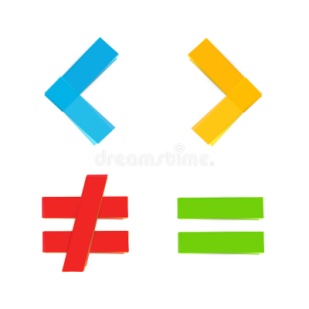 педиатр
окулист
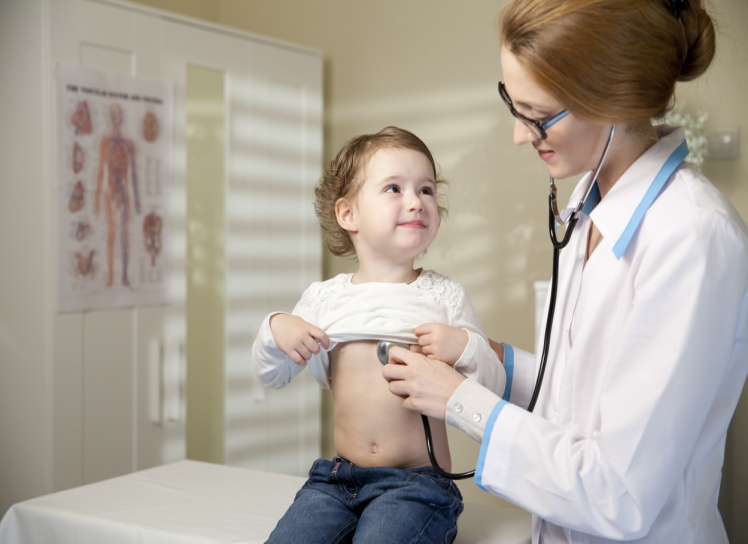 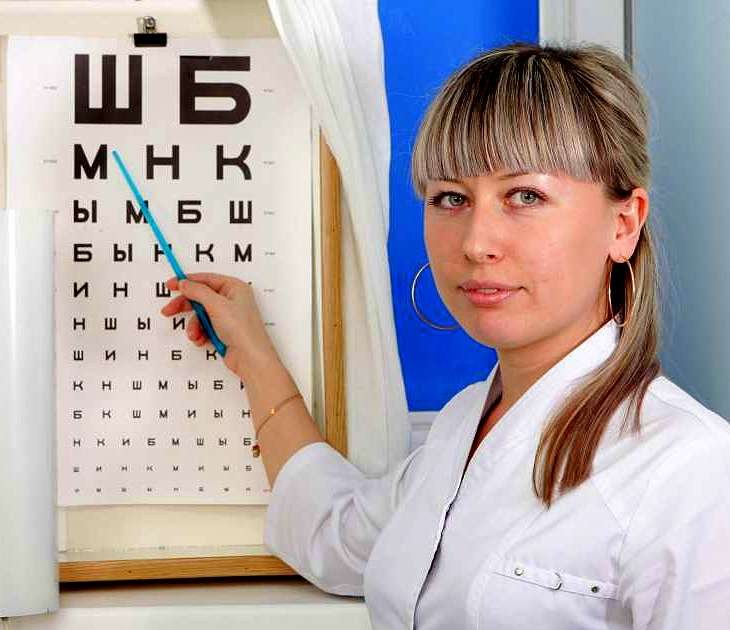 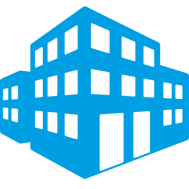 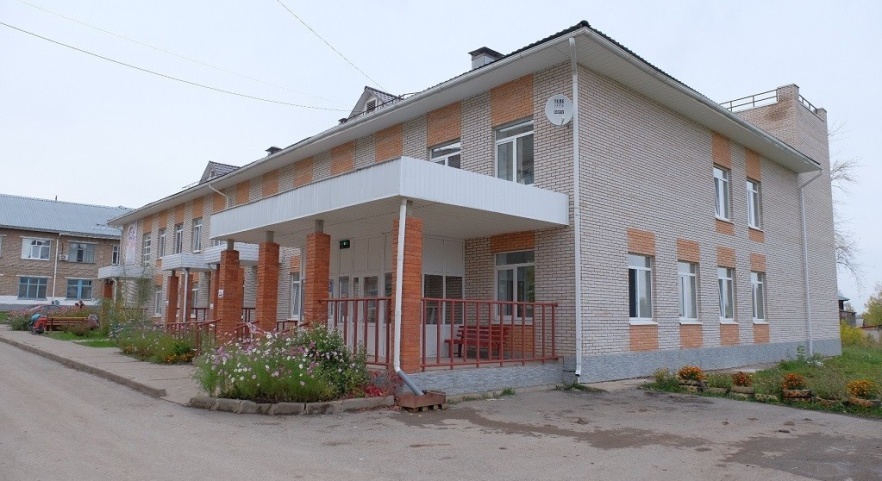 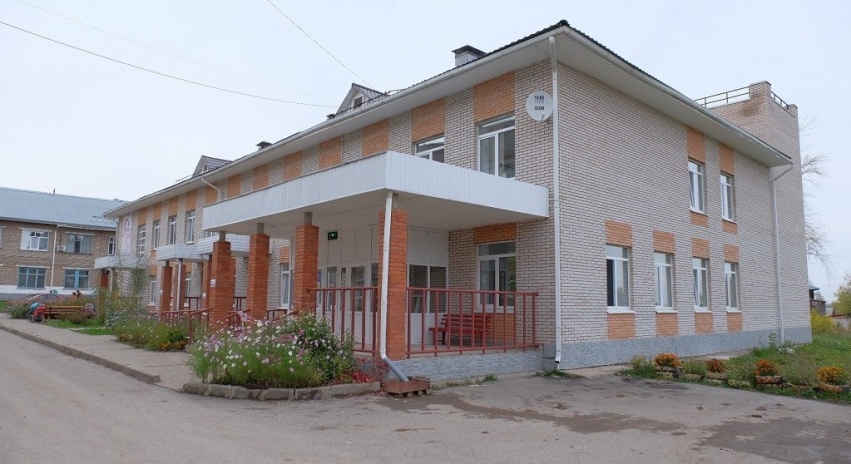 детская поликлиника
детская поликлиника
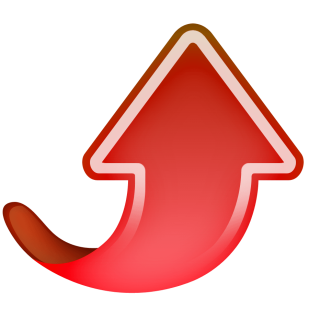 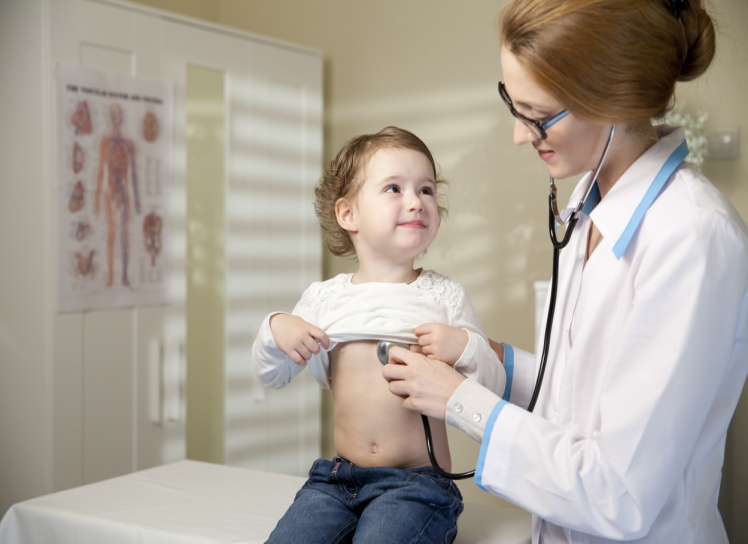 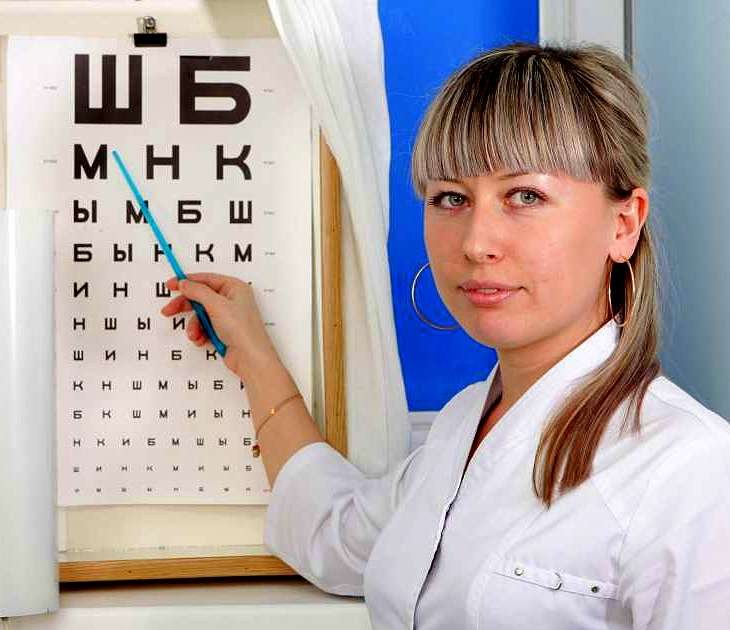 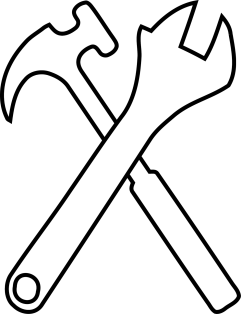 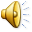 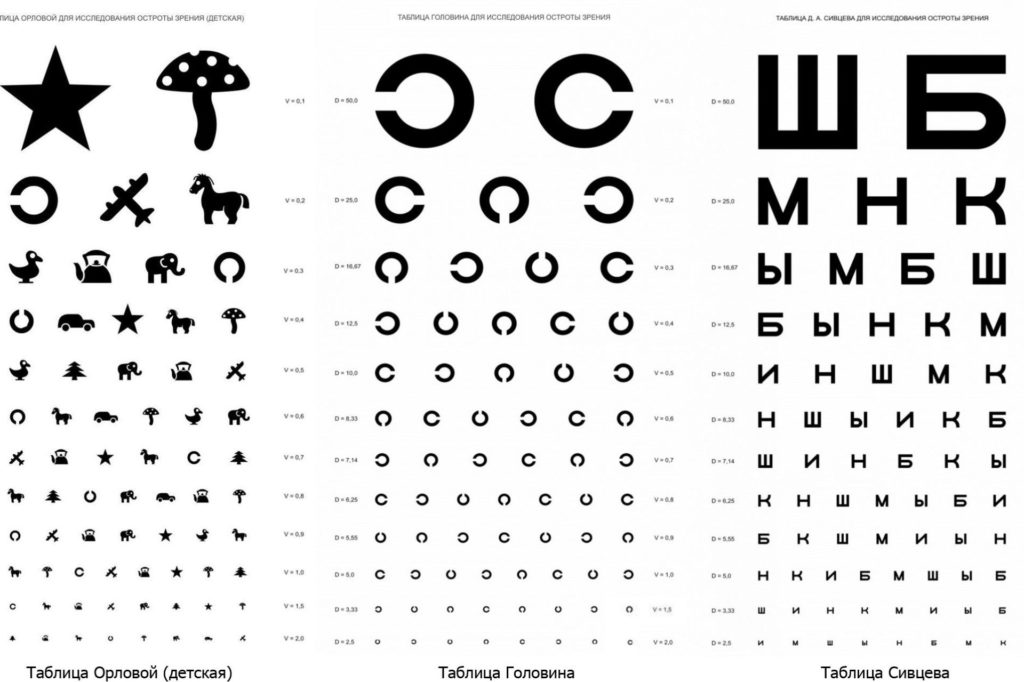 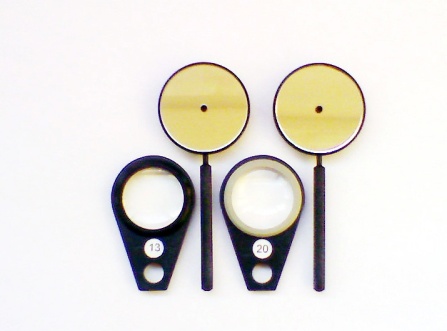 шпатель
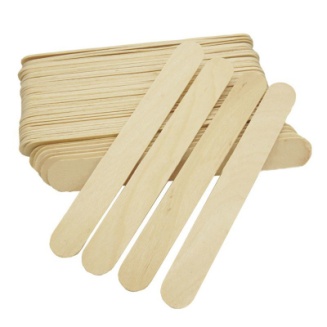 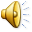 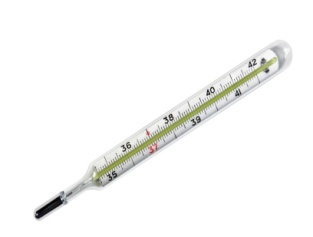 таблица для проверки зрения
пробные линзы 
и оправы
градусник
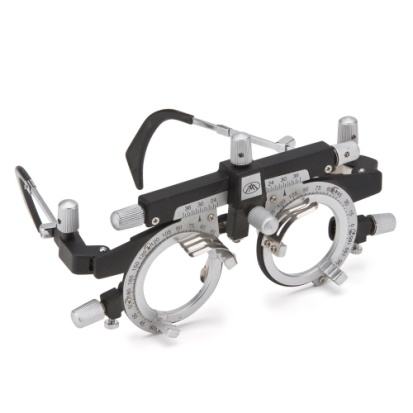 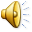 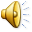 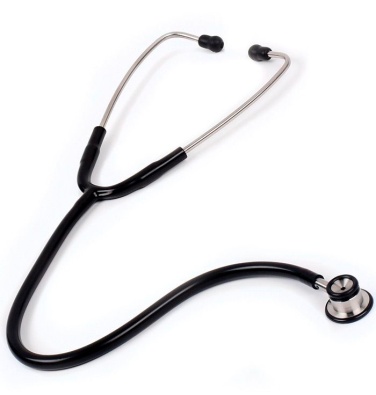 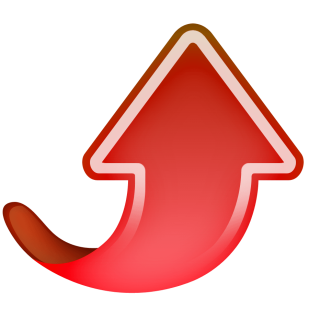 стетоскоп
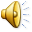 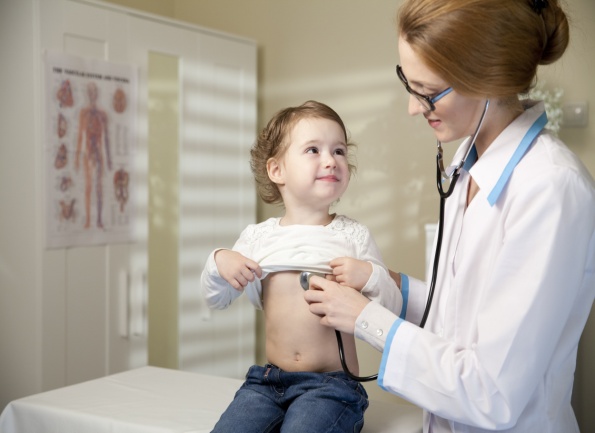 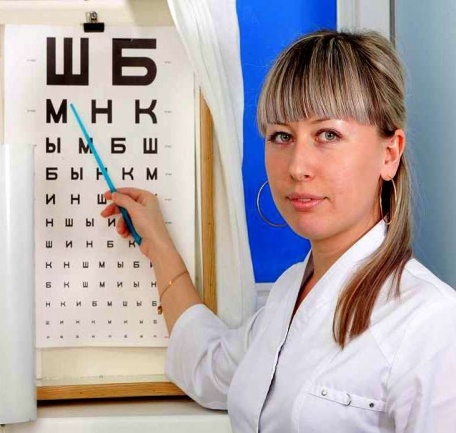 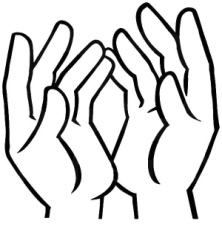 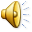 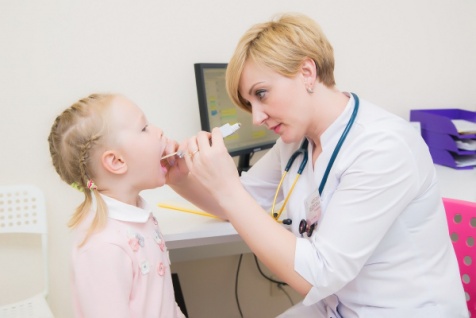 помогает подобрать очки
осматривает горло
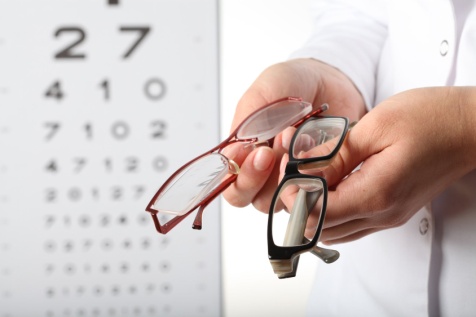 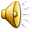 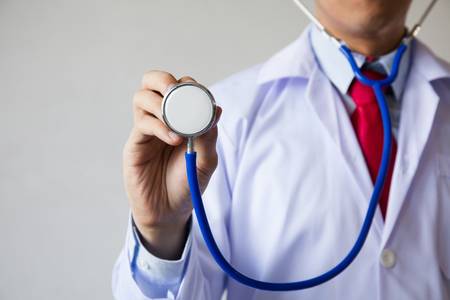 слушает внутренние органы
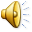 проверяет, какое зрение
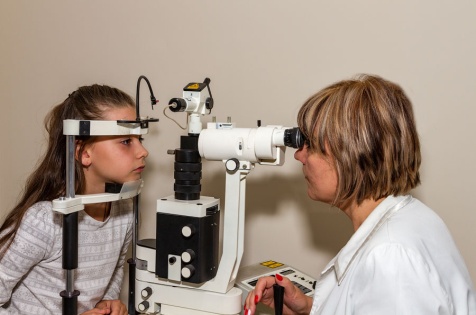 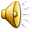 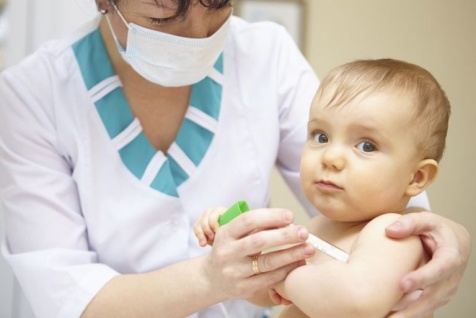 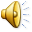 измеряет температуру
подбирает линзы
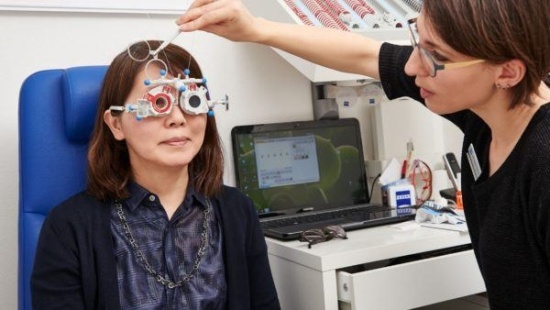 выписывает лекарства
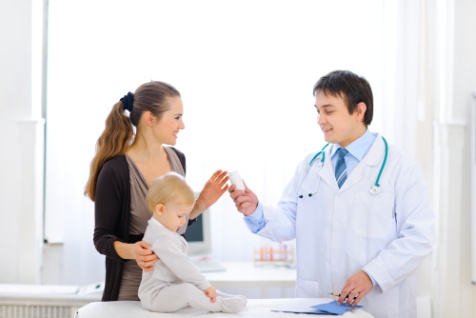 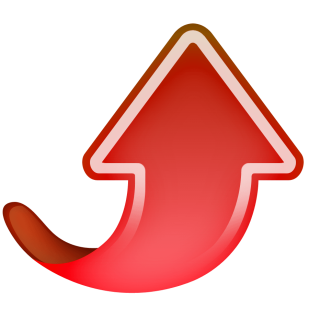 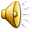 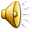 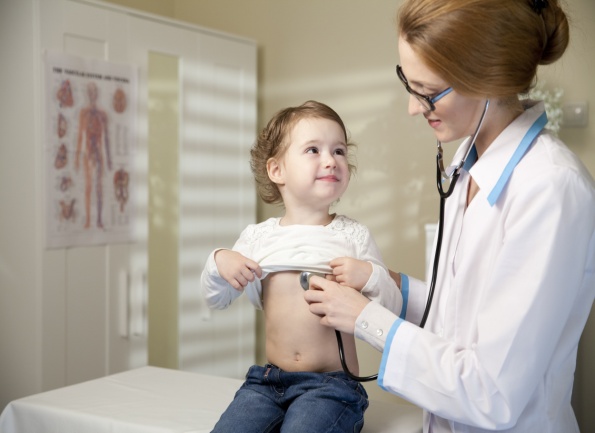 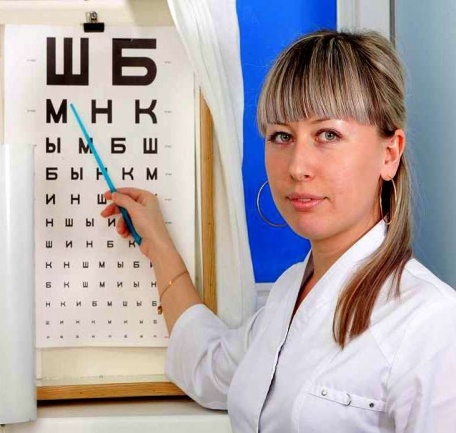 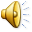 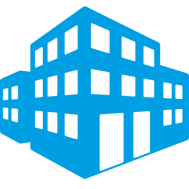 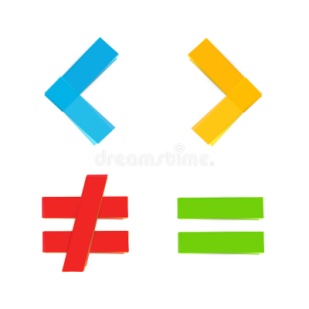 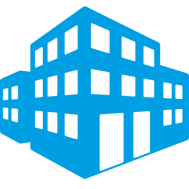 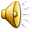 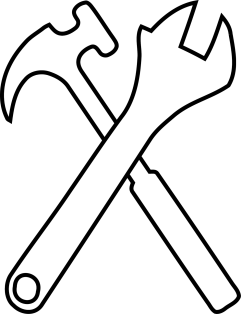 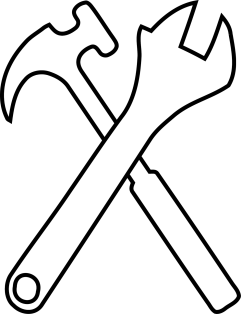 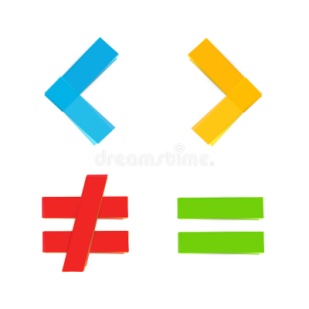 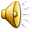 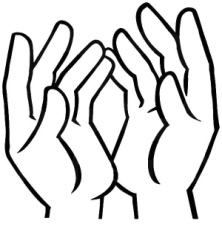 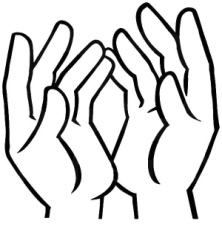 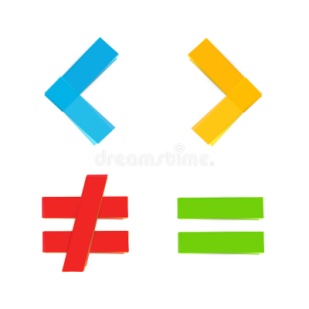